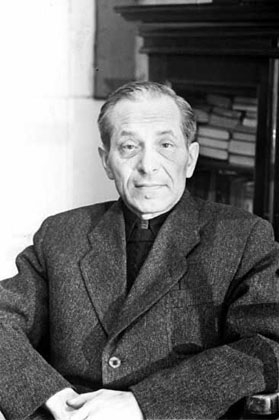 Михаил
Михайлович
Зощенко
(1894-1958)
Нет, мне, быть может, не удалось стать очень хорошим. Это очень трудно. Но к этому, дети, я всегда стремился.
                Михаил Зощенко
Михаил Михайлович Зощенко родился в Санкт-Петербурге 28 июля 1894 года. Его отец — русский художник Михаил Иванович Зощенко. Мать — Елена Осиповна Зощенко - до замужества была актрисой театра, издавала свои рассказы в газете.
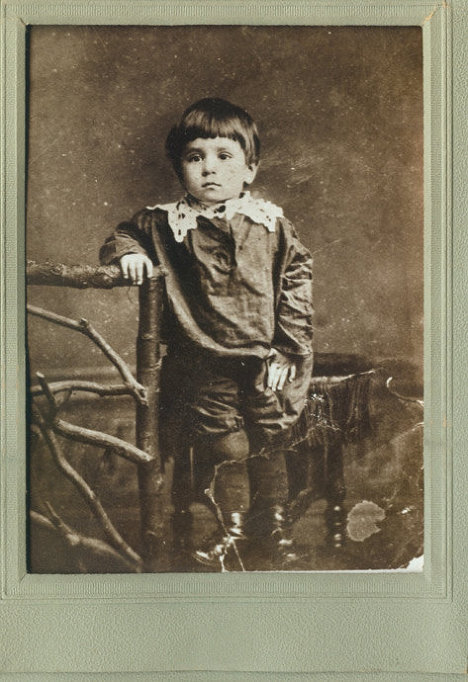 В семье Зощенко было восемь детей. Семья постоянно ощущала нехватку денег, но дети получили хорошее образование.
Михаил учился в Петербургском университете, когда началась Первая мировая война. Он прерывает учебу и уходит на фронт. На фронте проявил себя героически и был награжден пятью орденами, в том числе получил солдатский Георгиевский крест, который вручали, как правило, за личную храбрость. Был не только ранен, но и отравлен газами. Развившийся порок сердца послужил причиной демобилизации.
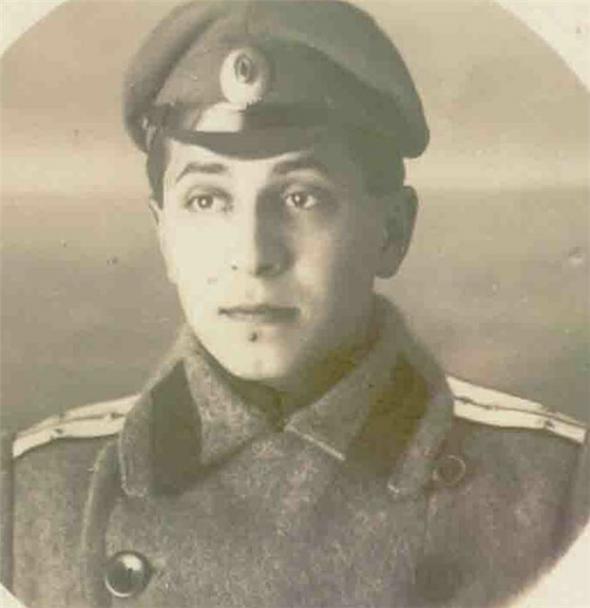 После демобилизации в 1919 году, вернулся в Петербург и, прежде чем заняться литературой, попробовал себя во многих профессиях. Это дало ему жизненный опыт, который оказался очень кстати в литературном творчестве. 
М.Зощенко был писателем – сатириком.
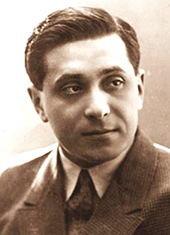 В 1920—1921 гг. 
появились его рассказы.
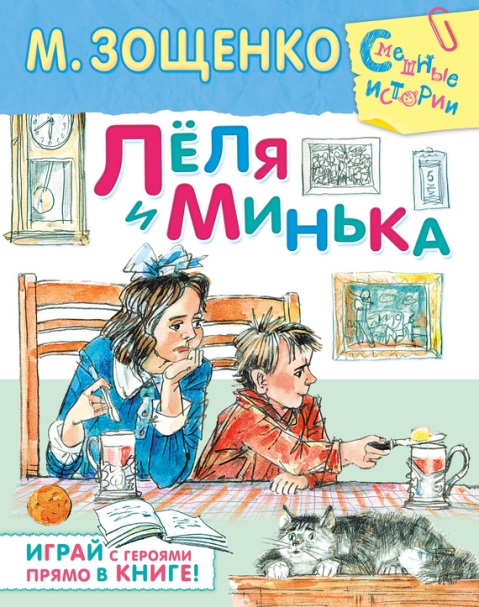 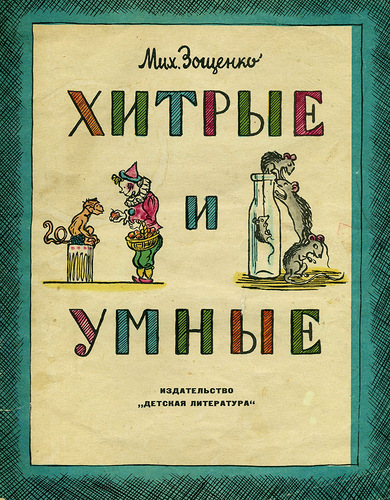 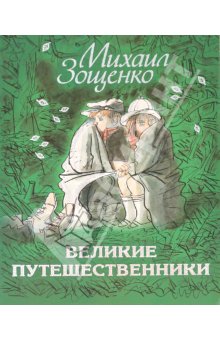 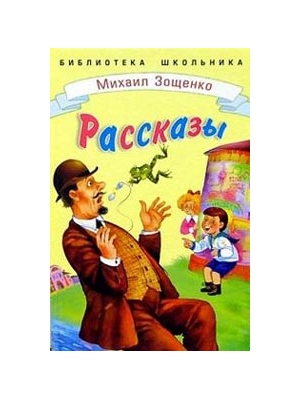 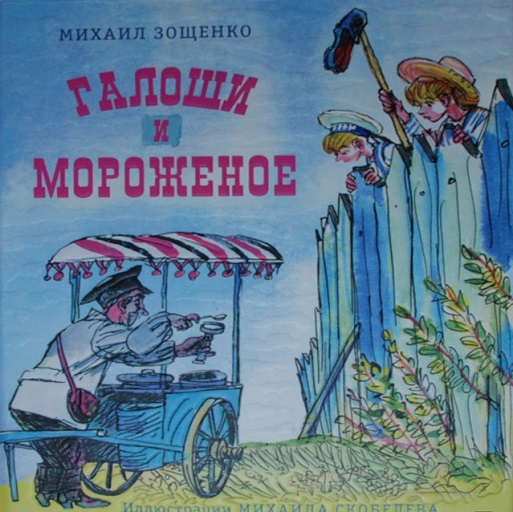 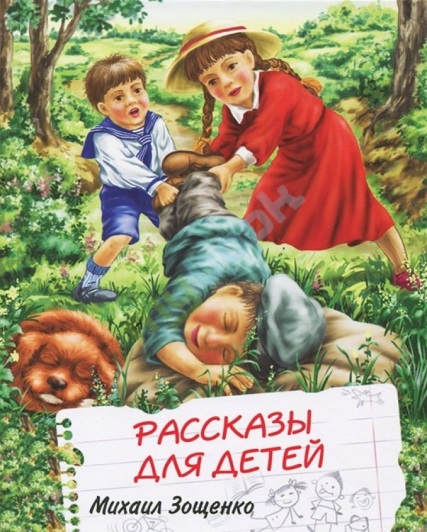 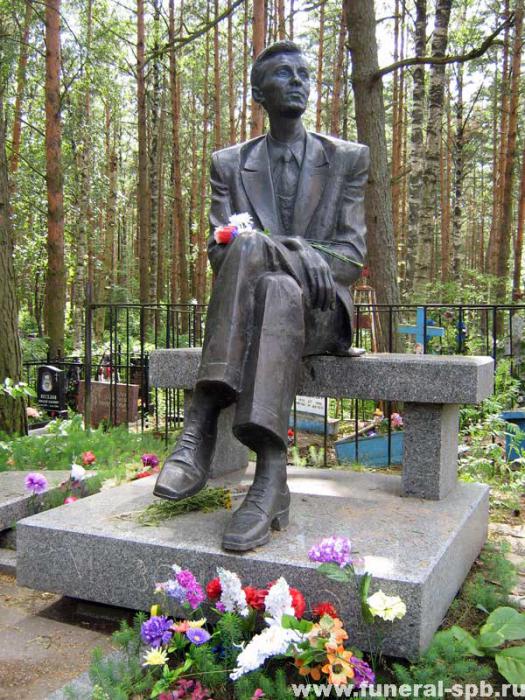 Умер 22 июля 1958 г., но его не разрешили похоронить в Ленинграде. Он  похоронен в Сестрорецке.
Памятник  М.М. Зощенко 
в Сестрорецке
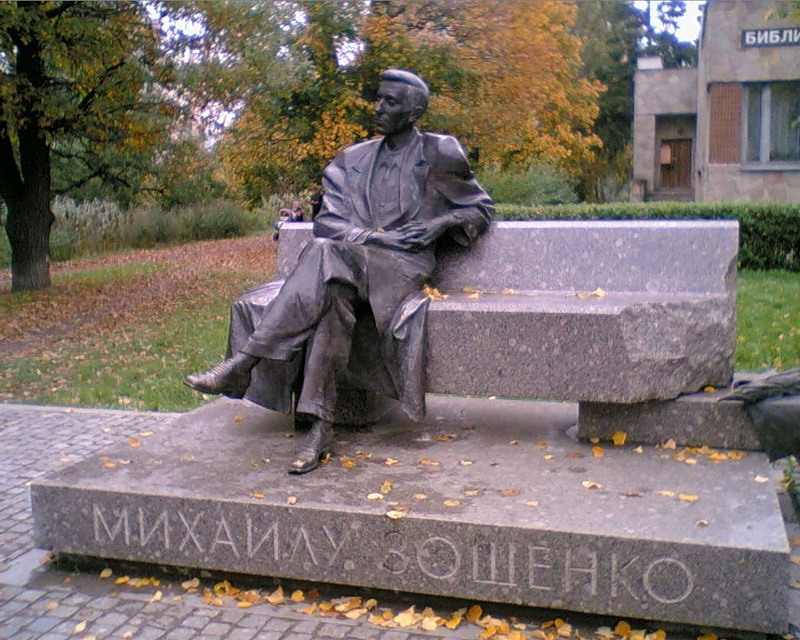 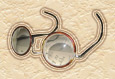 Уникальность музея М. Зощенко состоит в том, что в кабинете все вещи подлинные, обстановка, в которой проходили дни писателя с января 1955 по июль 1958 года, воссоздана с детальной точностью.
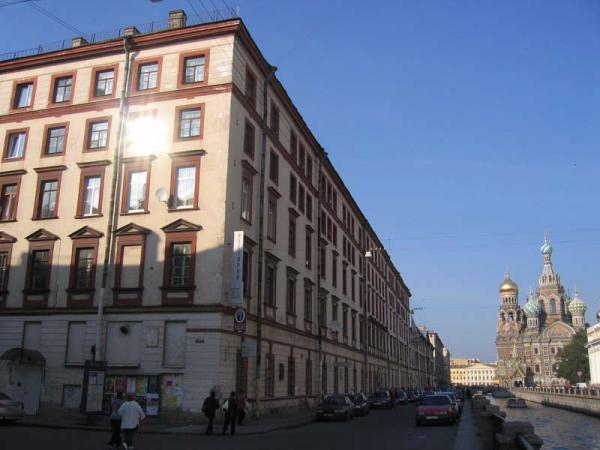 Государственный литературно-мемориальный музей 
им. М.М. Зощенко в Санкт-Петербурге
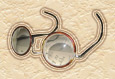 В этом кабинете, где на столе – фрагменты рукописей, недописанный лист в печатной машинке, брошенные небрежно очки, уютная зеленая лампа, на тумбочке у кровати – книга о Гоголе, на конторке - фотографии родителей, - возникает ощущение проникновения в мир писателя, в его сложную, изломанную жизнь.
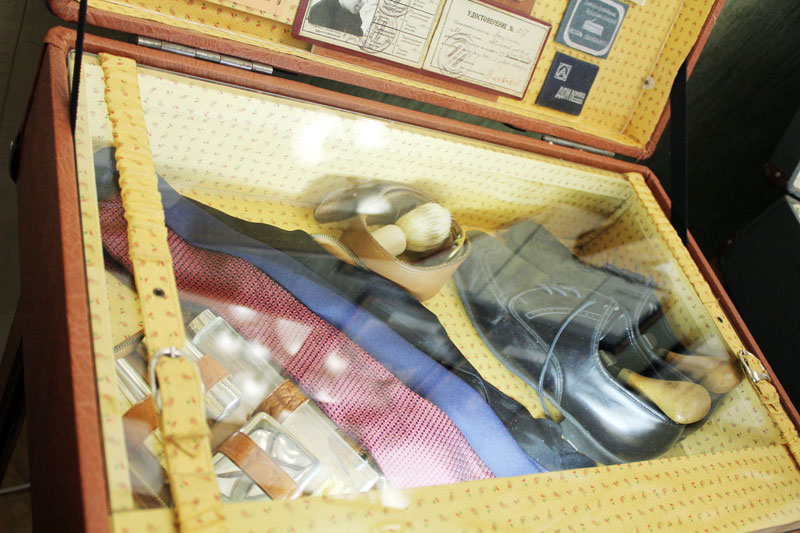 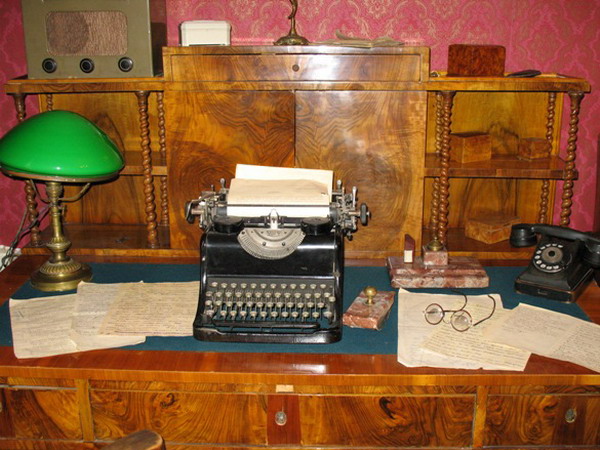 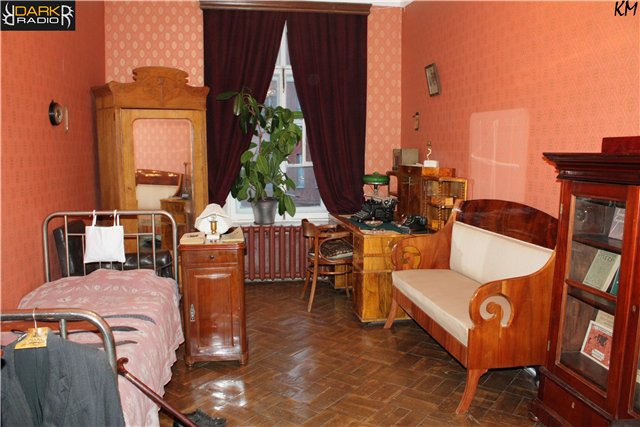 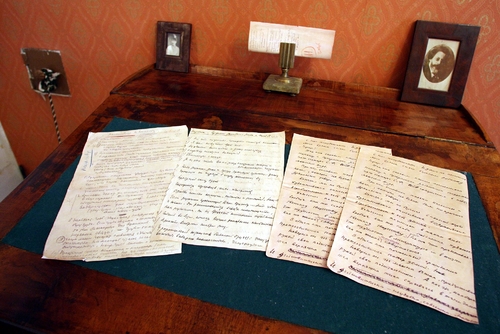 Этика
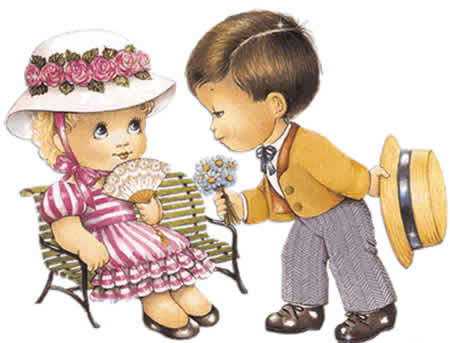 – это наука, которая определяет, диктует правила хорошего тона для тех, кто желает быть воспитанным человеком.
Этикет
– общие, одинаковые для всех правила, которые определяют поведение человека в повседневной жизни в общении с людьми.
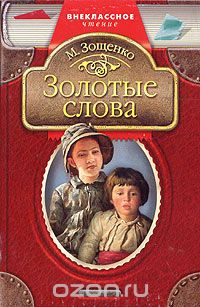 Словарная работа
Прельщала

Угореть

Угоревший

Развязно

Раскаяться
- стала заманчивой, приятной.
- отравиться угаром, потерять соображение.
-отравился угаром.
-излишне свободно и непринуждённо 
в обращении с другими.
- сознавать, что поступил дурно, неправильно, ошибочно, начать испытывать сожаление об этом.
Найди соответствие
Факт   – 
                                
Соблазн  – 
                          
Дёготь –
                                                                        
Абсурд  –
тёмное смолистое вещество.
нелепость, бессмыслица .
то, что произошло действительности.
искушение, приманка, нечто влекущее.
Восстановите
правильный порядок событий
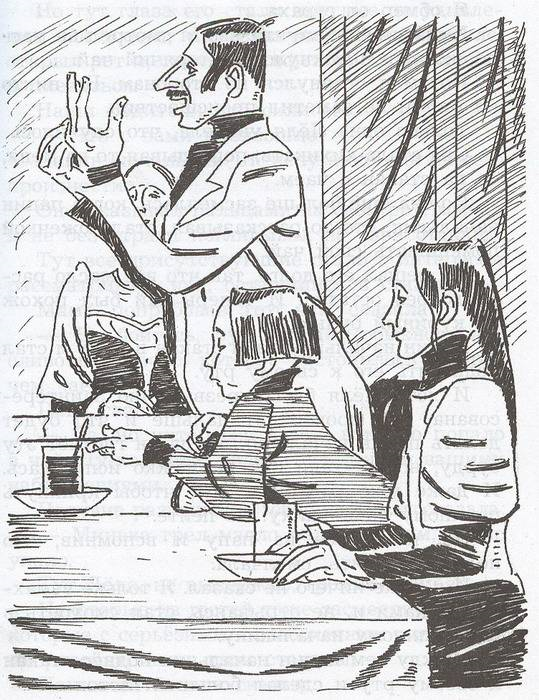 * Помилование и папины условия .
* Папин совет или золотые слова .
* Ужин со взрослыми .
* Плохое воспитание или история о пожарном .
* Наказание .
*Заключение или золотые слова жизни .
*Главное преступление или случай с маслом в чае.
Выбери правильное слово
«… Между тем нож согрелся над чаем .   Масло
немножко  (
растаяло,
подтаяло).   Я хотел его
(смазать,
намазать) на булку и уже стал
(отводить,
уводить
) руку от стакана . Но тут моё масло
) соскользнуло с ножа и
(неожиданно,
нежданно
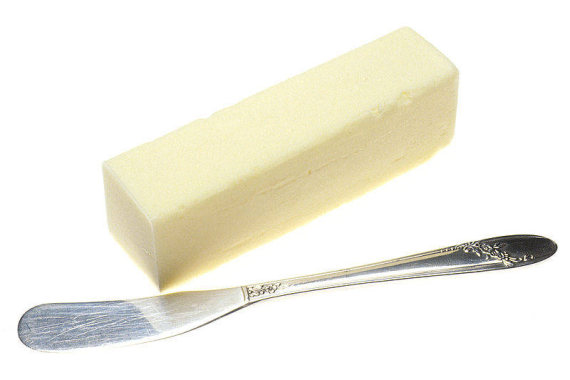 упало в чай …»
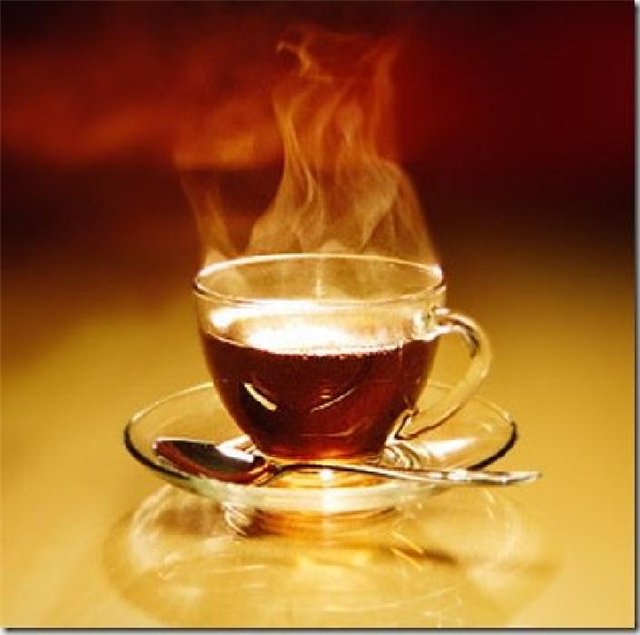 « … Она стала смеяться, (
оглядываясь,
поглядывая)
то на меня , то на стакан с чаем.
Но она ещё больше (
посмеялась,
засмеялась) когда
папин начальник, что -то рассказывая, стал  ложеч-
кой (помешивать
, смешивать
) чай .
Он мешал долго ,так что всё масло ( растаяло
,подтаяло
)
без остатка .
И чай стал похож на куриный бульон .»
Этические нормы из рассказа 
М. Зощенко «Золотые Слова»
Не перебивай собеседника.
Уважай говорящего.
Учитывай разницу в возрасте.
Действуй с учетом сложившихся обстоятельств.